Департамент образования  Орловской  области
Управление контроля и надзора в сфере образования
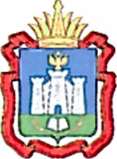 «О соблюдении требований законодательства в сфере образования»
Фомина Наталья Михайловна, 
начальник управления контроля                      и надзора в сфере образования

25.02.2021 г.
Департамент образования  Орловской  области
Управление контроля и надзора в сфере образования
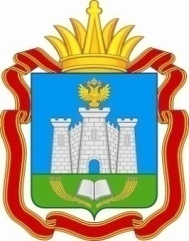 Предметом федерального государственного надзора в сфере образования является соблюдение требований законодательства об образовании организациями, осуществляющими образовательную деятельность на территории субъекта Российской Федерации, за исключением организаций, указанных в пункте 7 части 1 статьи 6 Федерального закона от 29 декабря 2012 г. № 273-ФЗ «Об образовании в Российской Федерации». 


Административный регламент осуществления органами государственной власти субъекта Российской Федерации, осуществляющими переданные полномочия Российской Федерации в сфере образования, федерального государственного надзора в сфере образования, утверждённый приказом Федеральной службы по надзору в сфере образования и науки от 30.06.2020 № 710
Департамент образования  Орловской  области
Управление контроля и надзора в сфере образования
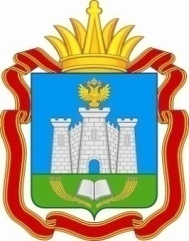 В ходе проверки у организации запрашиваются следующие документы и (или) информация:
документы по разработке и реализации организацией образовательных программ:

- самостоятельно разработанные и утверждённые организацией образовательные программы согласно приложению к лицензии на осуществление образовательной деятельности;
- самостоятельно разработанные и утверждённые организацией адаптированные образовательные программы, определяющие содержание образования и условия организации обучения и воспитания обучающихся с ограниченными возможностями здоровья, а для инвалидов также соответствующие индивидуальным программам реабилитации инвалида (ребёнка-инвалида) (с приложением таких программ) (при наличии);
- договоры о сетевой форме реализации образовательной программы (образовательных программ) (при наличии);
- образовательные программы, совместно разработанные и утверждённые несколькими организациями, действующими на основании договора о сетевой форме реализации образовательной программы (при наличии);
- индивидуальные учебные планы обучающихся, индивидуальные учебные планы экстернов (при наличии);
- расписания учебных занятий по всем реализуемым образовательным программам для всех форм обучения;
- документы, содержащие информацию о результатах освоения обучающимися образовательных программ на бумажном носителе и (или) в электронно-цифровой форме;
- списки всех учебных групп обучающихся;
- документы по проведению учебных занятий (включая проведение текущего контроля успеваемости) в различных формах, промежуточной аттестации обучающихся и итоговой (государственной итоговой) аттестации обучающихся, в том числе результаты обучающихся по указанным формам аттестации (журналы проведения занятий, ведомости, отчёты и иные документы).
Департамент образования  Орловской  области
Управление контроля и надзора в сфере образования
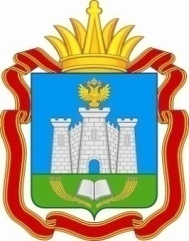 документы по разработке и реализации организацией образовательных программ
Департамент образования  Орловской  области
Управление контроля и надзора в сфере образования
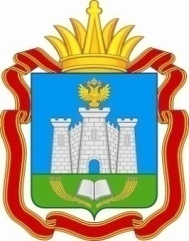 документы, подтверждающие соблюдение установленных законодательством прав обучающихся:

- документы организации, подтверждающие учёт мнений советов обучающихся, советов родителей (законных представителей) несовершеннолетних обучающихся при принятии локальных нормативных актов, затрагивающих права обучающихся;
- приказы (распоряжения) руководителя организации о применении к обучающимся мер дисциплинарного взыскания (при наличии);
- акты об ознакомлении (об отказе в ознакомлении) обучающегося, родителей (законных представителей) несовершеннолетнего обучающегося ознакомиться с приказом (распоряжением) руководителя организации о применении к обучающимся мер дисциплинарного взыскания;
- письменные объяснения обучающихся, которые затребованы организацией до применения к нему меры дисциплинарного взыскания (при наличии);
- акт, составленный организацией в связи с непредставлением обучающимся в течение трёх учебных дней письменных объяснений в связи с дисциплинарным проступком (при наличии);
- документы, содержащие мнения советов обучающихся, советов родителей (законных представителей) несовершеннолетних обучающихся организации о применении к обучающимся мер дисциплинарного взыскания (при наличии);
- распорядительный акт организации о создании комиссии по урегулированию споров между участниками образовательных отношений;
- решения комиссии по урегулированию споров между участниками образовательных отношений (при наличии);
- документы, подтверждающие исполнение решений комиссии по урегулированию споров между участниками образовательных отношений (при наличии);
Департамент образования  Орловской  области
Управление контроля и надзора в сфере образования
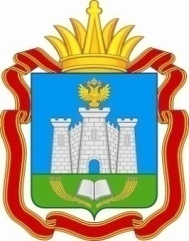 документы, подтверждающие соблюдение установленных законодательством прав обучающихся:

- документы об отчислении несовершеннолетнего обучающегося, достигшего возраста 15 лет и не получившего основного общего образования, как меры дисциплинарного взыскания, принятой с учётом мнения его родителей (законных представителей) и с согласия комиссии по делам несовершеннолетних и защите их прав и органа опеки и попечительства (при наличии);
- документы организации, подтверждающие факт информирования органа местного самоуправления, осуществляющего управление в сфере образования, об отчислении несовершеннолетнего обучающегося в качестве меры дисциплинарного взыскания (при наличии);
- локальный нормативный акт организации, устанавливающий порядок пользования учебниками и учебными пособиями обучающимися, осваивающими учебные предметы, курсы, дисциплины за пределами федеральных государственных образовательных стандартов, и (или) получающими платные образовательные услуги;
- документы организации, подтверждающие проведение руководителем организации инструктирования или обучения специалистов, работающих с инвалидами по вопросам, связанным с обеспечением доступности для инвалидов зданий, строений, помещений и территорий, используемых организацией при осуществлении образовательной деятельности по реализуемым в соответствии с лицензией образовательным программам;
- паспорт доступности для инвалидов зданий, строений, помещений и территорий, используемых организацией при осуществлении образовательной деятельности по реализуемым в соответствии с лицензией образовательным программам.
Департамент образования  Орловской  области
Управление контроля и надзора в сфере образования
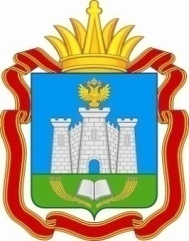 документы, подтверждающие соблюдение установленных законодательством прав обучающихся
Департамент образования  Орловской  области
Управление контроля и надзора в сфере образования
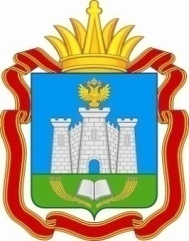 документы организации, подтверждающие осуществление организации охраны здоровья обучающихся:

- определение оптимальной учебной, внеучебной нагрузки, режима учебных занятий и продолжительности каникул;
- пропаганду и обучение навыкам здорового образа жизни, требованиям охраны труда;
- организацию и создание условий для профилактики заболеваний и оздоровления обучающихся, для занятия ими физической культурой и спортом;
- профилактику и запрещение курения, употребления алкогольных, слабоалкогольных напитков, пива, наркотических средств и психотропных веществ, их прекурсоров и аналогов и других одурманивающих веществ;
- профилактику несчастных случаев с обучающимся во время пребывания в организации;
- проведение санитарно-противоэпидемических и профилактических мероприятий;
- наблюдение за состоянием здоровья обучающихся;
- проведение санитарно-гигиенических, профилактических и оздоровительных мероприятий, обучение и воспитание в сфере охраны здоровья граждан в Российской Федерации;
- документы, подтверждающие организацию оказания первичной медико-санитарной помощи обучающимся;
- документы, подтверждающие организацию питания обучающихся.
Департамент образования  Орловской  области
Управление контроля и надзора в сфере образования
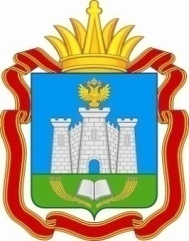 документы организации, подтверждающие осуществление организации охраны здоровья обучающихся
Департамент образования  Орловской  области
Управление контроля и надзора в сфере образования
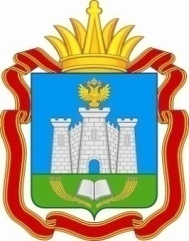 документы организации, содержащие сведения о педагогических, научных, руководящих и иных работниках организации, обеспечивающих реализацию образовательных программ:

- штатные расписания;
- должностные инструкции работников, обеспечивающих реализацию образовательных программ;
- локальный нормативный акт, определяющий соотношение учебной и другой педагогической работы в пределах рабочей недели или учебного года;
- документы, подтверждающие проведение аттестации на соответствие занимаемой должности педагогических работников, заключивших трудовые договоры на неопределённый срок, за исключением педагогических работников, указанных в пункте 22 Порядка проведения аттестации педагогических работников организаций, осуществляющих образовательную деятельность, утверждённого приказом Министерства образования и науки Российской Федерации от 7 апреля 2014 г. № 276, включающие:
распорядительные акты организации о создании аттестационной комиссии за период, подлежащий проверке;
распорядительные акты организации о проведении аттестации педагогических работников за период, подлежащий проверке;
графики проведения аттестации педагогических работников;
внесённые в аттестационную комиссию представления организации на педагогических работников, привлечённых к реализации основных и дополнительных образовательных программ за период, подлежащий проверке;
оформленные протоколами результаты аттестации педагогических работников за период, подлежащий проверке.
Департамент образования  Орловской  области
Управление контроля и надзора в сфере образования
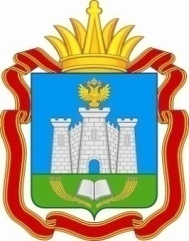 документы организации, содержащие сведения о педагогических, научных, руководящих и иных работниках организации, обеспечивающих реализацию образовательных программ
Департамент образования  Орловской  области
Управление контроля и надзора в сфере образования
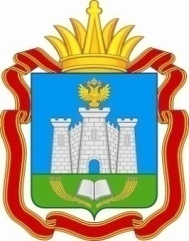 документы организации по организации и проведению приёма на обучение в организацию: 

- распорядительный акт организации о назначении лиц, ответственных за внесение информации в федеральную информационную систему обеспечения проведения государственной итоговой аттестации обучающихся, освоивших основные образовательные программы основного общего и среднего общего образования, и приёма граждан в образовательные организации для получения среднего профессионального и высшего образования,
- приказы о зачислении экстернов в организацию (при наличии) для прохождении промежуточной аттестации, государственной итоговой аттестации;
- распорядительные акты организации о приёме детей на обучение по образовательным программам начального общего, основного общего образования и среднего общего образования, дополнительного образования;
- согласия родителей (законных представителей) детей с ограниченными возможностями здоровья о приёме на обучение по адаптированной основной образовательной программе;
- журнал приёма заявлений о приёме на обучение по образовательным программам начального общего, основного общего образования и среднего общего образования;
- личные дела детей, зачисленных в организацию на обучение по образовательным программам начального общего, основного общего образования и среднего общего образования;
- договоры об оказании платных образовательных услуг.
Департамент образования  Орловской  области
Управление контроля и надзора в сфере образования
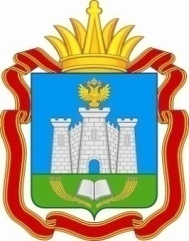 документы организации по организации и проведению приёма на обучение в организацию
Департамент образования  Орловской  области
Управление контроля и надзора в сфере образования
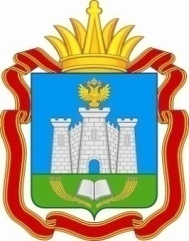 документы организации по переводу обучающихся из одной организации в другую организацию: 

- письменные заявления обучающихся о переводе в другую организацию и (или) о переводе в организацию из другой организации;
- приказы об отчислении обучающихся в связи с переводом в другую организацию;
- приказы о зачислении обучающихся в порядке перевода в организацию из другой организации.
Департамент образования  Орловской  области
Управление контроля и надзора в сфере образования
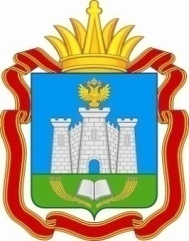 документы организации по переводу обучающихся из одной организации в другую организацию
Департамент образования  Орловской  области
Управление контроля и надзора в сфере образования
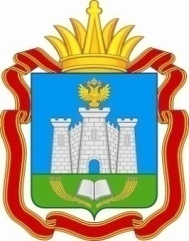 документы по организации и проведению итоговой аттестации, государственной итоговой аттестации, включая: 

- распорядительные акты организации о допуске обучающихся к государственной итоговой аттестации.
Департамент образования  Орловской  области
Управление контроля и надзора в сфере образования
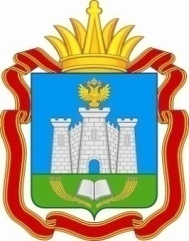 документы организации по оформлению и выдаче документов об обучении, об образовании: 

- распорядительные акты организации, устанавливающие образец справки об обучении или о периоде обучения, выдаваемой лицам, не прошедшим итоговой аттестации или получившим на итоговой аттестации неудовлетворительные результаты, а также лицам, освоившим часть образовательной программы и (или) отчисленным из организации;
- копии справок об обучении или о периоде обучения, выданных лицам, не прошедшим итоговой аттестации или получившим на итоговой аттестации неудовлетворительные результаты, а также лицам, освоившим часть образовательной программы и (или) отчисленным из организации;
- приказы об отчислении лиц, не завершивших освоение образовательных программ;
- книги регистрации выданных документов об образовании;
- специальный реестр бланков аттестатов и приложений к ним;
- решения педагогического совета организации о выдаче аттестатов выпускникам, успешно прошедшим государственную итоговую аттестацию;
- письменные заявления выпускников или их родителей (законных представителей), поданные в организацию, о выдаче дубликатов аттестатов (дубликатов приложений к аттестатам), а также документы, послужившие основанием для выдачи дубликатов (при наличии);
- распорядительные акты организации о выдаче дубликатов аттестатов, дубликатов приложений к аттестатам (при наличии);
- книга регистрации выданных медалей «За особые успехи в учении» (в случае выдачи медалей);
- доверенности и (или) заявления, по которым были выданы (направлены) медали «За особые успехи в учении» (в случае выдачи медалей);
- сведения о внесённых данных в федеральную информационную систему «Федеральный реестр сведений о документах об образовании и (или) о квалификации, документах об обучении».
Департамент образования  Орловской  области
Управление контроля и надзора в сфере образования
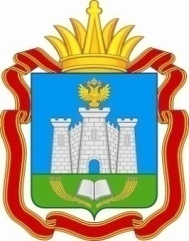 документы организации по оформлению и выдаче документов об обучении, об образовании
Департамент образования  Орловской  области
Управление контроля и надзора в сфере образования
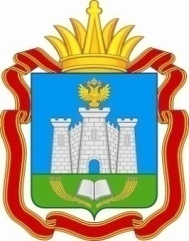 локальные нормативные акты организации, устанавливающие:

- порядок и сроки ликвидации академической задолженности;
- порядок пользования лечебно-оздоровительной инфраструктурой, объектами культуры и объектами спорта организации;
- порядок посещения обучающимися по своему выбору мероприятий, проводимых в организации и не предусмотренных учебным планом;
- порядок создания, организации работы, принятия решений комиссией по урегулированию споров между участниками образовательных отношений и их исполнения;
- порядок обучения по индивидуальному учебному плану, в том числе при ускоренном обучении, в пределах осваиваемой образовательной программы;
- порядок освоения наряду с учебными предметами, курсами, дисциплинами (модулями) по осваиваемой образовательной программе любых других учебных предметов, курсов, дисциплин, преподаваемых в организации;
- форму и порядок подачи заявления о зачёте организацией результатов освоения обучающимися учебных предметов, курсов, дисциплин, дополнительных образовательных программ в других организациях, осуществляющих образовательную деятельность;
- процедуру установления соответствия результатов пройденного обучения по ранее освоенной обучающимися образовательной	 программе (её части) планируемым результатам обучения по соответствующей части осваиваемой образовательной программы и формы его проведения;
- порядок оформления возникновения, приостановления и прекращения отношений между образовательной организацией и обучающимися и (или) родителями (законными представителями) несовершеннолетних обучающихся;
- язык, языки образования в соответствии с образовательной программой.
Департамент образования  Орловской  области
Управление контроля и надзора в сфере образования
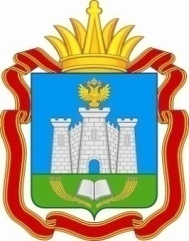 локальные нормативные акты организации
Департамент образования  Орловской  области
Управление контроля и надзора в сфере образования
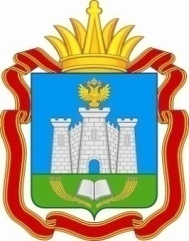 документы, подтверждающие предоставление психолого-педагогической помощи
Департамент образования  Орловской  области
Управление контроля и надзора в сфере образования
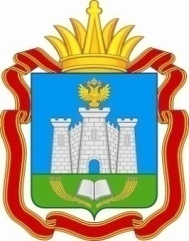 документы, подтверждающие в случае реализации образовательных программ или их частей с применением электронного обучения и (или) дистанционных образовательных технологий:
    создание условий для функционирования электронной 
    информационно-образовательной среды;
    контроль соблюдения условий проведения мероприятий, в рамках             которых осуществляется оценка результатов обучения
Департамент образования  Орловской  области
Управление контроля и надзора в сфере образования
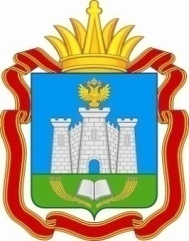 Информационная открытость образовательной организации
Департамент образования  Орловской  области
Управление контроля и надзора в сфере образования
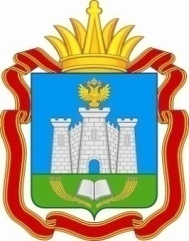 Предметом федерального государственного контроля качества образования является оценка соответствия содержания и качества подготовки обучающихся по имеющим государственную аккредитацию основным образовательным программам федеральным государственным образовательным стандартам в организациях, осуществляющих образовательную деятельность на территории субъекта Российской Федерации, за исключением организаций, указанных в пункте 7 части 1 статьи 6 Федерального закона от 29 декабря 2012 г. № 273-ФЗ «Об образовании в Российской Федерации». 

Административный регламент осуществления органами государственной власти субъекта Российской Федерации, осуществляющими переданные полномочия Российской Федерации в сфере образования, федерального государственного контроля качества образования, утверждённый приказом Федеральной службы по надзору в сфере образования и науки от 30.06.2020 № 709
Департамент образования  Орловской  области
Управление контроля и надзора в сфере образования
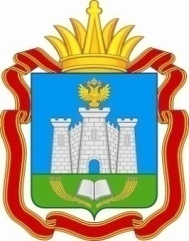 В ходе проверки у организации запрашиваются следующие документы и (или) информация:

- самостоятельно разработанные и утверждённые организацией образовательные программы, включая учебные планы, рабочие программы учебных предметов, курсов, дисциплин, курсов внеурочной занятости;
- самостоятельно разработанные и утверждённые организацией адаптированные образовательные программы, определяющие содержание образования и условия организации обучения и воспитания обучающихся с ограниченными возможностями здоровья, а для инвалидов также в соответствии с индивидуальной программой реабилитации инвалида (ребёнка-инвалида) (с приложением таких программ) (при наличии таких обучающихся);
-    договоры о сетевой форме реализации образовательной программы (образовательных программ) (при наличии образовательных программ, реализуемых с использованием сетевой формы);
- образовательные программы, совместно разработанные и утверждённые несколькими организациями, действующими на основании договора о сетевой форме реализации образовательной программы (при наличии образовательных программ, реализуемых с использованием сетевой формы);
- расписания учебных занятий по всем реализуемым образовательным программам для всех форм обучения, промежуточной аттестации;
- списки всех учебных классов (групп) обучающихся;
- документы по проведению: учебных занятий (включая проведение текущего контроля успеваемости) в различных формах, промежуточной аттестации обучающихся и итоговой (государственной итоговой) аттестации обучающихся, в том числе результаты обучающихся (журналы проведения занятий, ведомости, отчёты и иные документы);
- документы, подтверждающие правомерность условного перевода обучающихся, ликвидации академической задолженности;
- индивидуальные учебные планы обучающихся, индивидуальные учебные планы экстернов (при наличии), в том числе индивидуальные учебные планы обучающихся на дому по медицинским показаниям;
Департамент образования  Орловской  области
Управление контроля и надзора в сфере образования
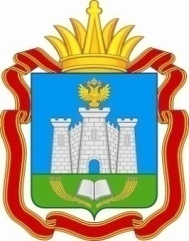 В ходе проверки у организации запрашиваются следующие документы и (или) информация:

- список учебников в соответствии с утверждённым федеральным перечнем учебников, допущенных к использованию при реализации имеющих государственную аккредитацию образовательных программ начального общего, основного общего, среднего общего образования организациями, осуществляющими образовательную деятельность, а также учебных пособий, допущенных к использованию при реализации указанных образовательных программ такими организациями;
- документы, содержащие сведения о выполнении обучающимися, допущенными к ГИА, учебного плана или индивидуального учебного плана по соответствующим основным образовательным программам;
- документы, подтверждающие выдачу документов об образовании, документов об обучении;
- документы, подтверждающие обеспечение обучающихся доступом к электронным образовательным ресурсам;
- документы, подтверждающие наличие системы учёта индивидуальных результатов освоения обучающимися образовательных программ, а также хранение в архивах информации об этих результатах на бумажных и (или) электронных носителях;
- документы, подтверждающие функционирование внутренней системы оценки качества образования;
- локальные нормативные акты организации, устанавливающие:
	- порядок обучения по индивидуальному учебному плану, в том числе при ускоренном обучении, в пределах осваиваемой образовательной программы;
	- формы, периодичность и порядок проведения текущего контроля успеваемости и промежуточной аттестации обучающихся;
	- форму и порядок подачи заявления о зачёте организацией результатов освоения обучающимися учебных предметов, курсов, дисциплин, дополнительных образовательных программ в других организациях, осуществляющих образовательную деятельность;
Департамент образования  Орловской  области
Управление контроля и надзора в сфере образования
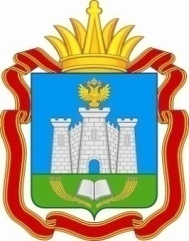 В ходе проверки у организации запрашиваются следующие документы и (или) информация:

	- процедуру установления соответствия результатов пройденного обучения по ранее освоенной обучающимися образовательной программе (её части) планируемым результатам обучения по соответствующей части осваиваемой образовательной программы и формы его проведения;
	- язык, языки образования в соответствии с образовательной программой;
- штатные расписания педагогических работников;
- приказы о приёме на работу работников, обеспечивающих реализацию образовательных программ;
- трудовые договоры, заключённые с работниками, привлечёнными к реализации образовательных программ;
- документы организации по планированию дополнительного профессионального образования работников, обеспечивающих реализацию образовательных программ.